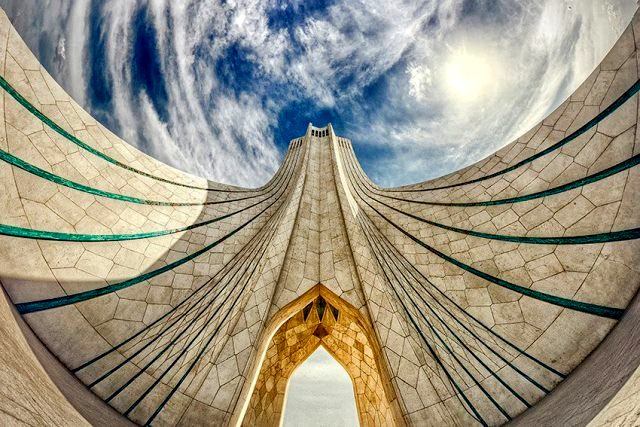 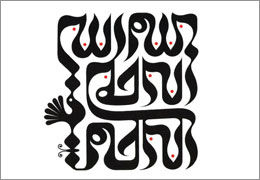 تهران، جهان شهری برای آینده
پیامبر عزیز و بزرگوار اسلام:
اِنّی لا اَخافُ عَلی اُمَّتِیَ الْفَقْرَ 
وَ لكِنْ اَخافُ عَلَیْهِمْ سوءَ التَّدْبیرِ
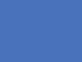 برنامه یا رویکردها
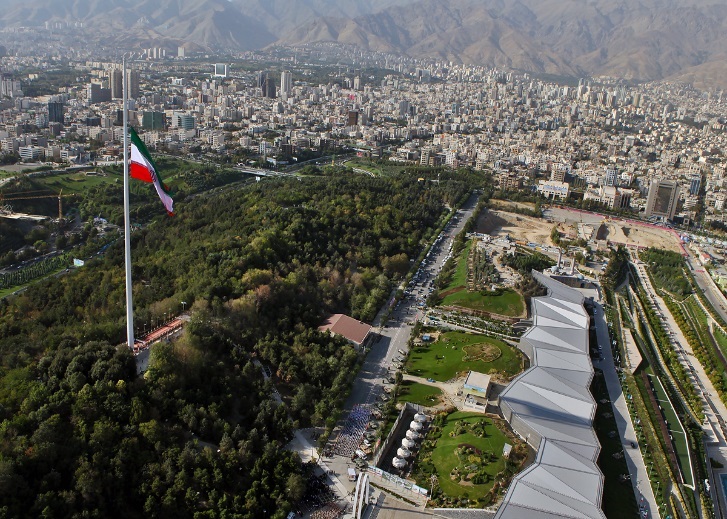 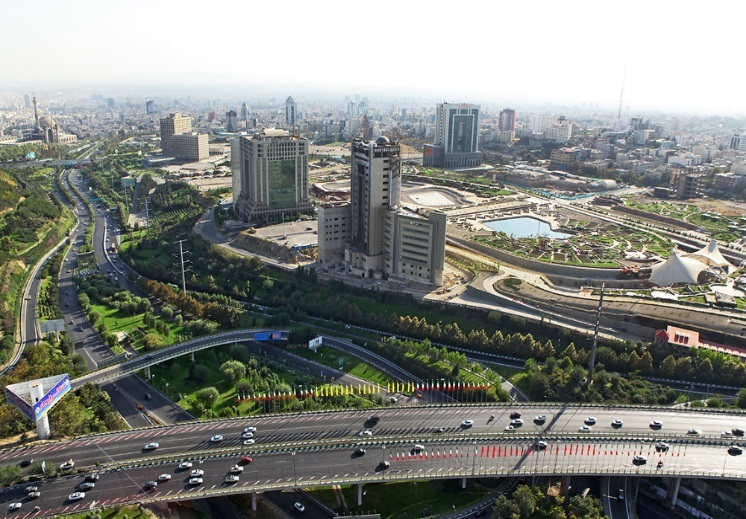 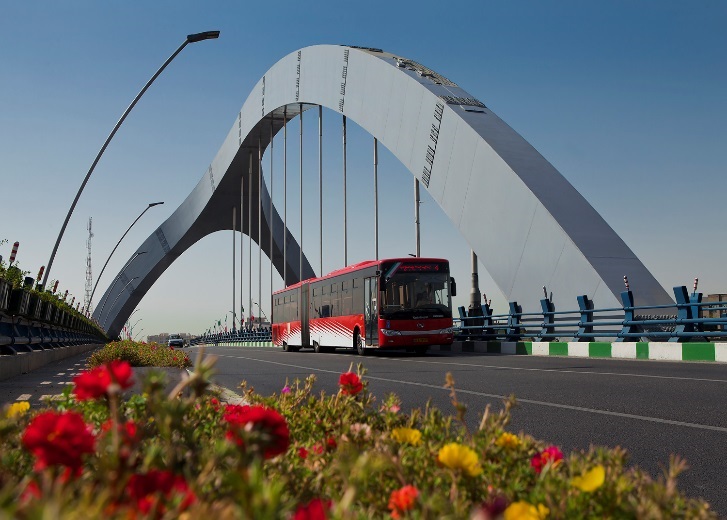 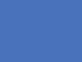 اهمیت تهران
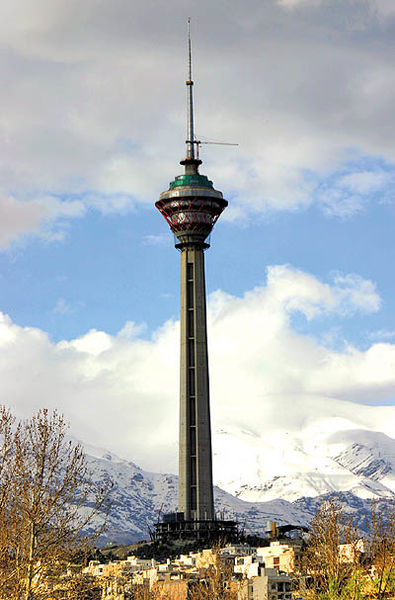 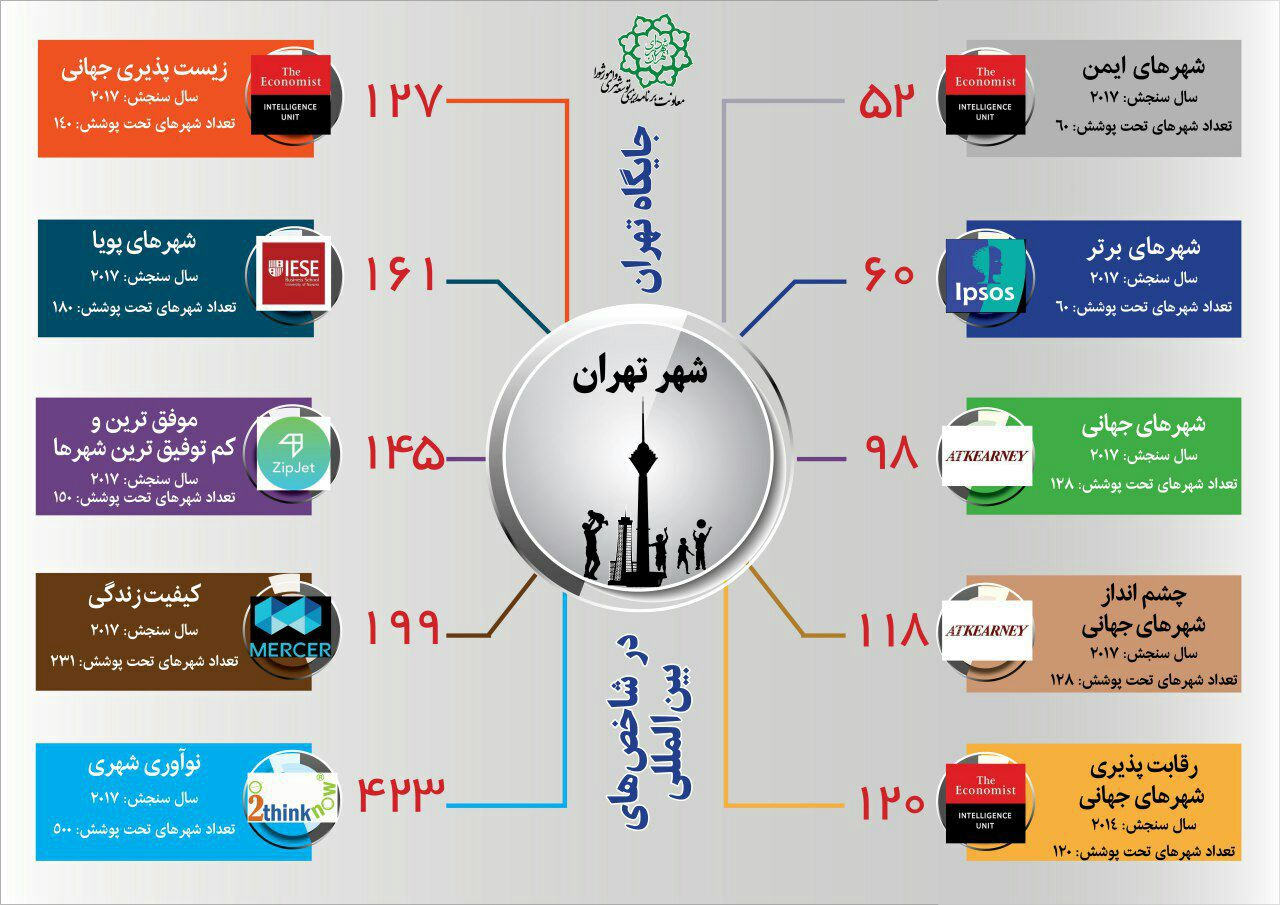 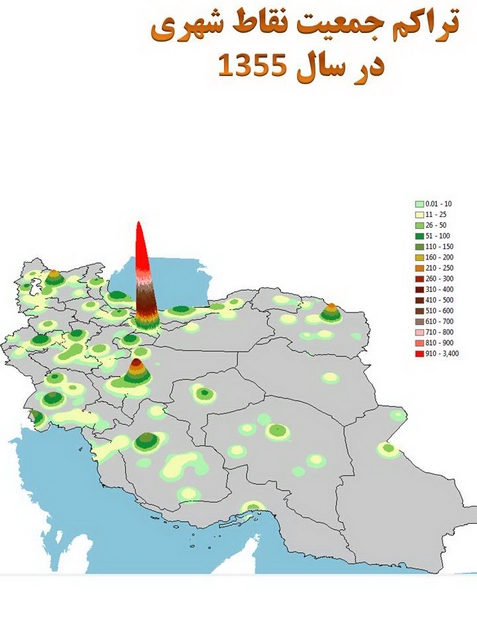 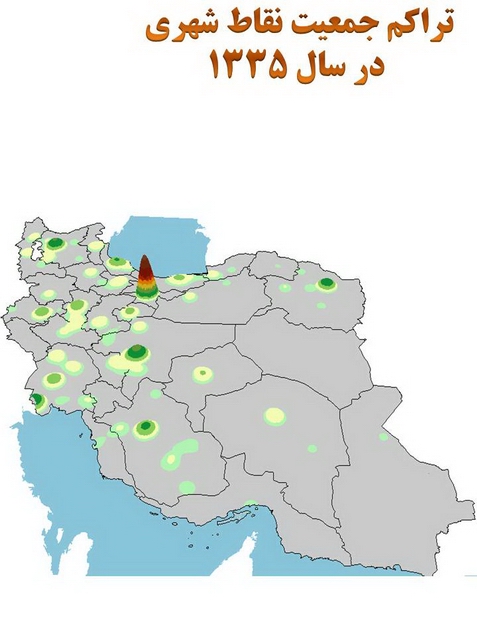 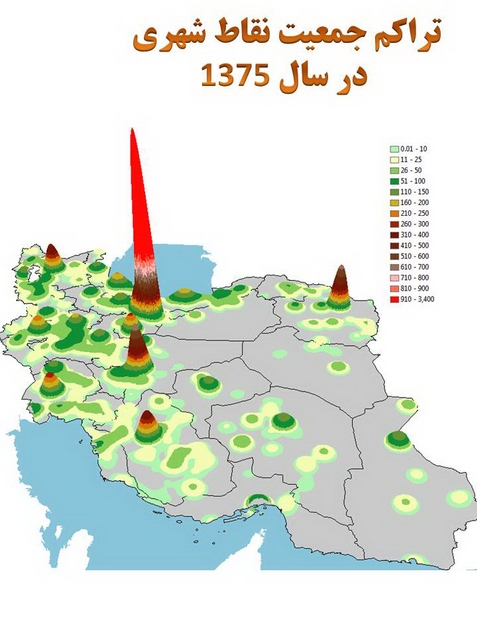 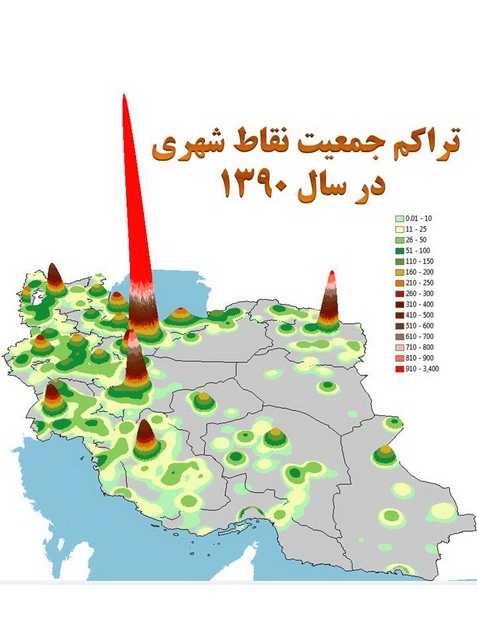 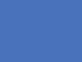 ناپایداری بافت مسکونی
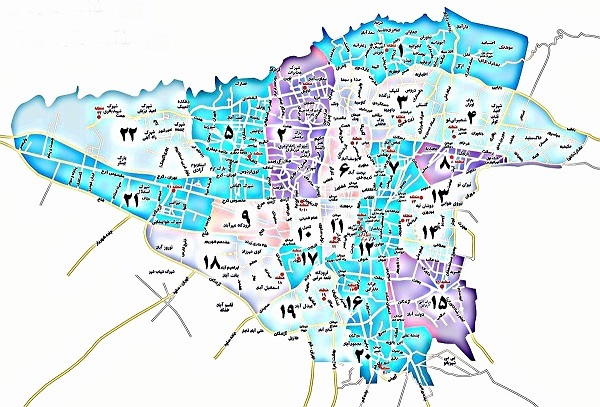 بحران زیست محیطی
بر مبنای گزارش شرکت کنترل کیفیت هوای تهران در سال 1396، تهران 8 روز هوای ناسالم، 100 روز هوای ناسالم برای گروه­های حساس، 243 روز هوای سالم و 14 روز هوای سالم را تجربه نموده است. به عبارت بهتر در 30 درصد روزهای سال 1396 هوا آلوده بوده است.
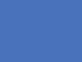 تهران ؛ شهری برای فروش یا برای زندگی
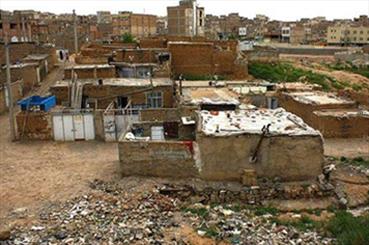 تهران شهر بی تعلق
تهران شهر بی آسمان
تهران شهر بی آینده در ابعاد اقتصادی، مالی، اجتماعی و فضایی
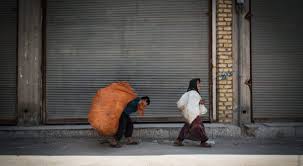 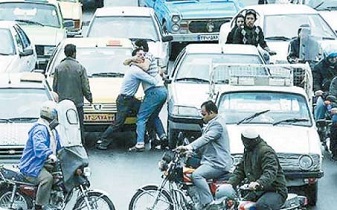 تهران شهر از ریخت افتادگی
تهران شهر پرده‌نشین – هویت محجوب
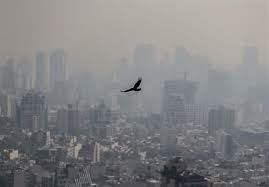 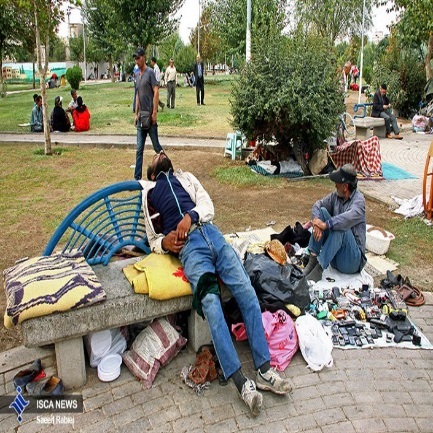 تهران شهر گسیختگی – نابرابری
تهران شهر بی‌سامان
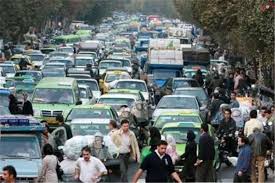 تهران شهر فروش‌رفته و بی آرمان : تاریخ و گذشته، طبیعت، معماری، اقتصاد، زمان، آینده
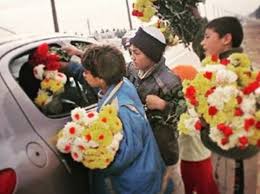 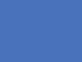 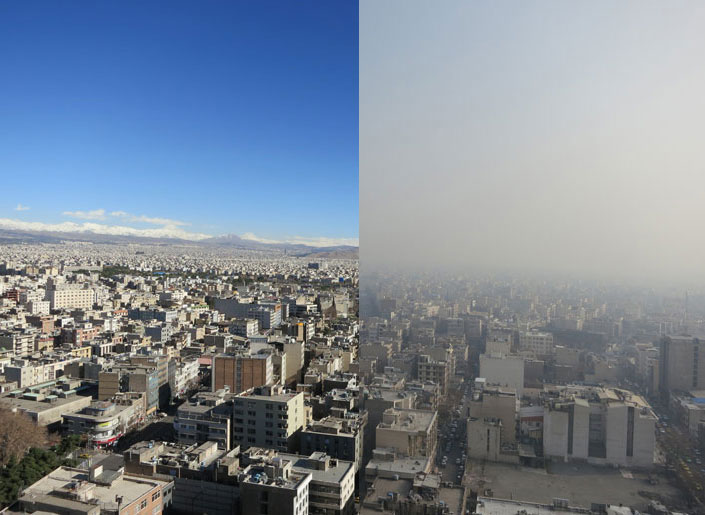 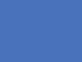 شهرفروشی برای تامین مالی
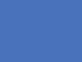 مسائل کلیدی امروز
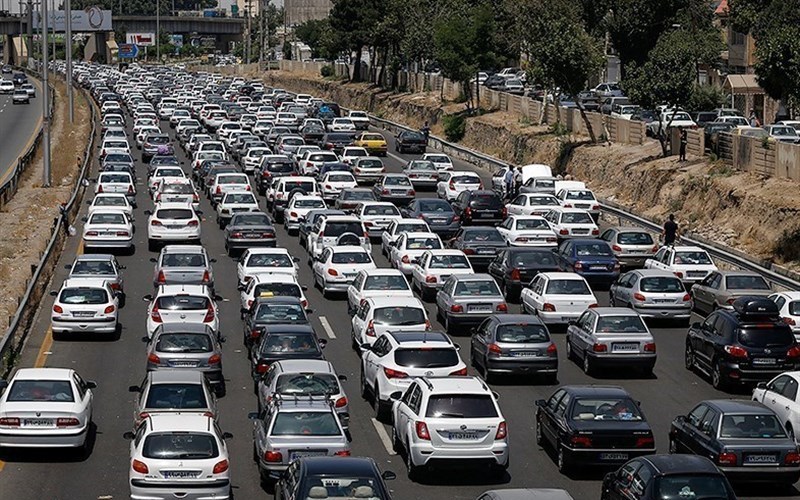 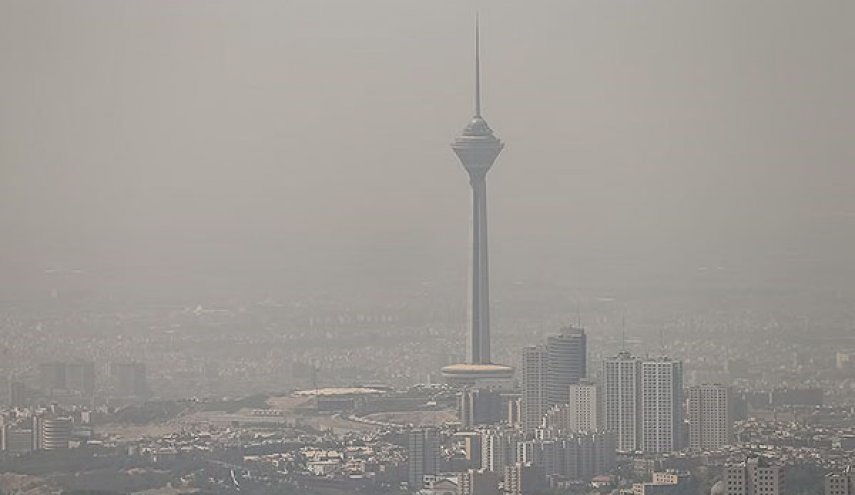 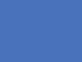 درصد خانوارهای دارای فقر درامدی و فقر چند بُعدی
درآمد بالا
خط فقر مطلق درآمدی
درآمد پایین
محرومیت در ابعاد  بیشتر
محرومیت  در ابعاد کمتر
خط آسیب پذیری فقر چند بعدی
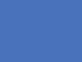 دسترسی به مراکز بهداشتی
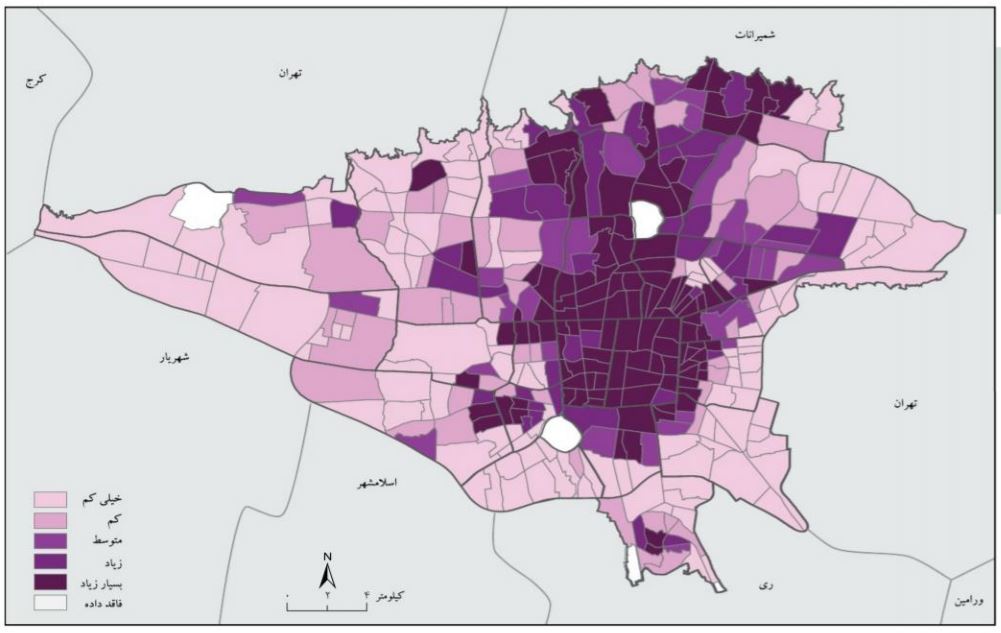 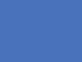 مولفه اجتماعی اقتصادی
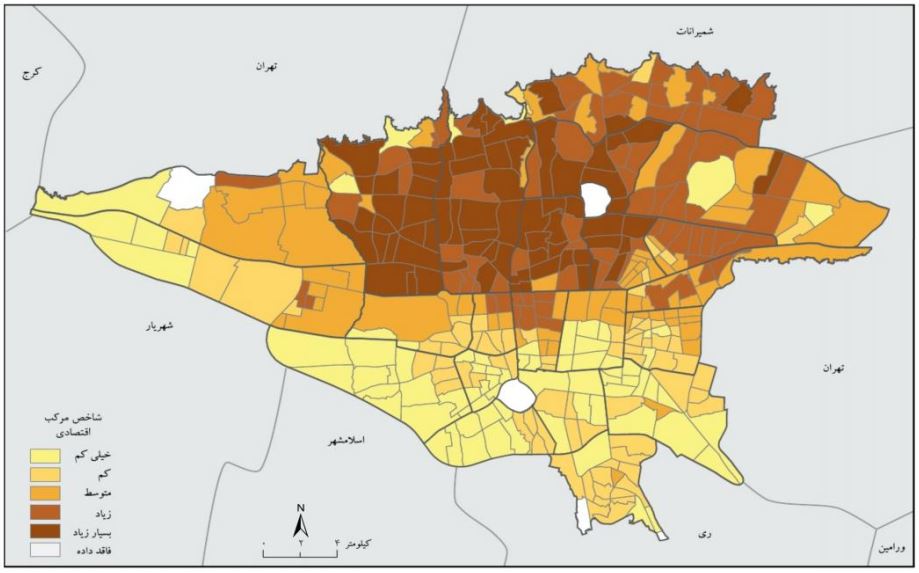 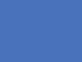 مولفه ترکیبی دسترسی به خدمات شهری
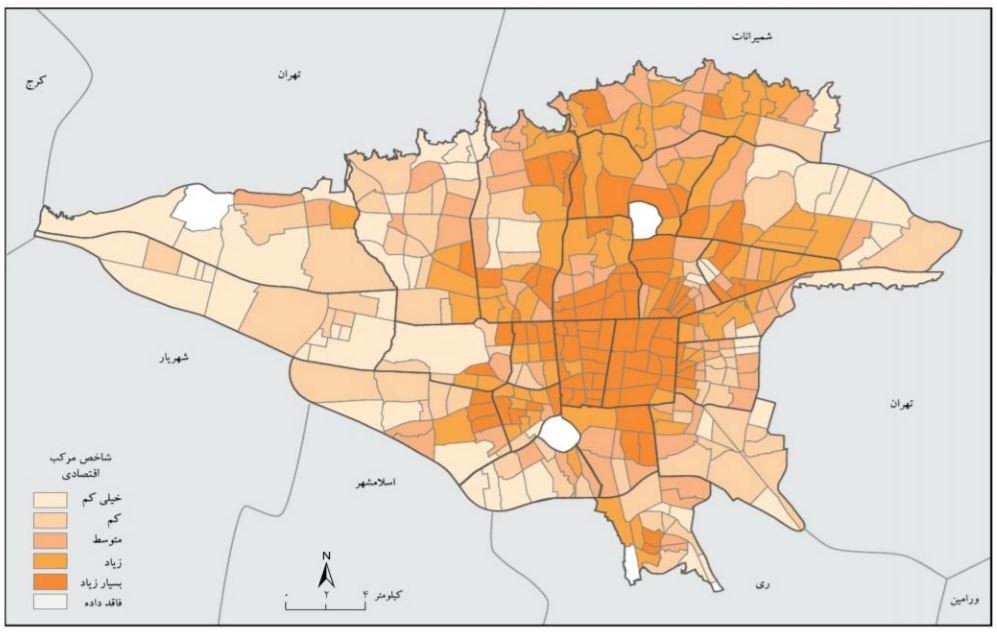 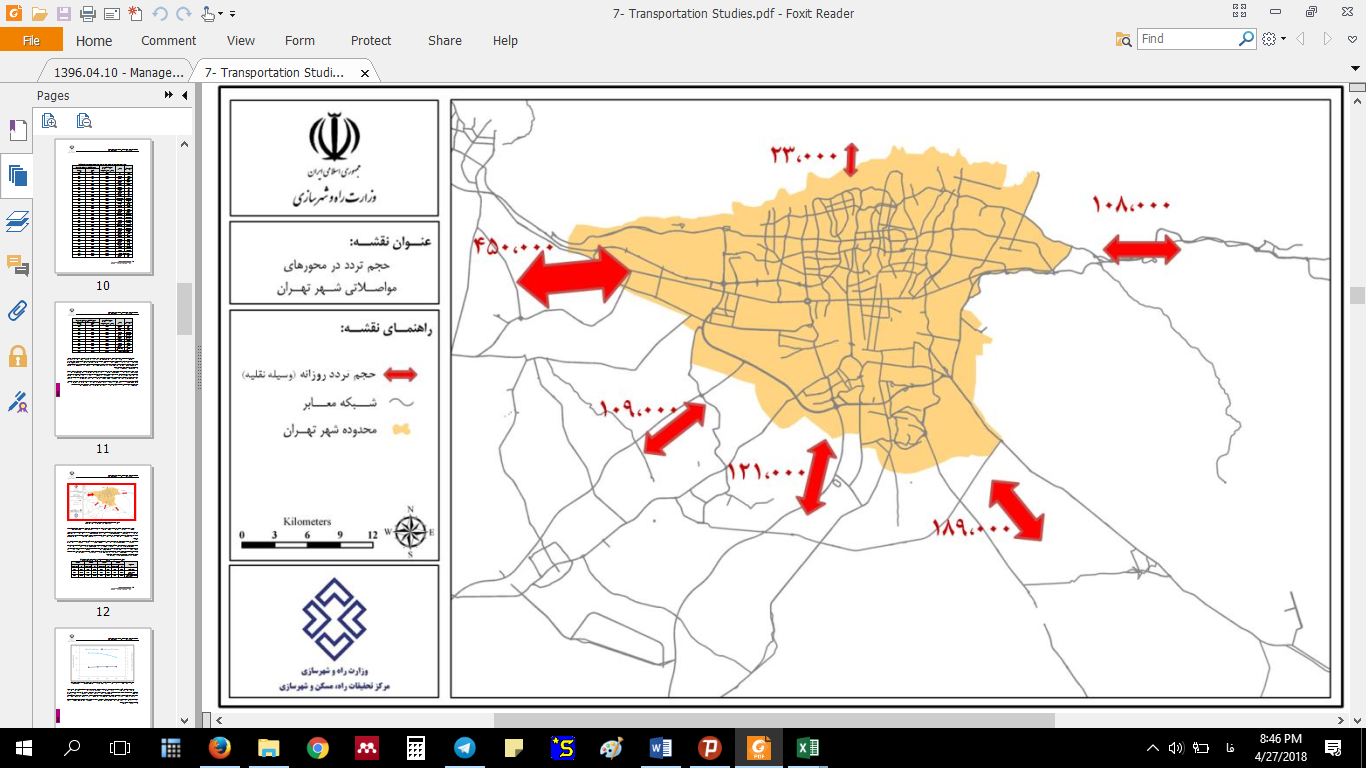 برنامه من
تمرکز3+3راهبرد=مساله7
3 راهبرد کلیدی
انباشت سرمایه اجتماعی سازمانی
هوشمندسازی
حکمرانی هوشمند
حکمرانی شهری

شفافیت+مشارکت+پاسخگوئی
[Speaker Notes: 3-REVOLUTIONS
ONCE IN A 100 YEARS?
I’M NOT SURE ABOUT THAT… LOOK AT THE 1920S:  AUTOMOBILE, TELEPHONE, MOVIES, GRAMAPHONE…
BUT IT CERTAINLY IS THE REVOLUTION OF MY LIFETIME.
AND IT HAS HAPPENED SO SWIFTLY…  THE INTERNET REVOLUTION IS ABOUT 7 YEARS OLD!
TRANSFORMING THE WAY IN WHICH WE LIVE, WORK, AND PLAY.]
اقتصاد رقابت پذیر و دانش بنیان
3 حوزه تمرکز
مالیه شهری
سازمان اجتماعی
[Speaker Notes: 3-REVOLUTIONS
ONCE IN A 100 YEARS?
I’M NOT SURE ABOUT THAT… LOOK AT THE 1920S:  AUTOMOBILE, TELEPHONE, MOVIES, GRAMAPHONE…
BUT IT CERTAINLY IS THE REVOLUTION OF MY LIFETIME.
AND IT HAS HAPPENED SO SWIFTLY…  THE INTERNET REVOLUTION IS ABOUT 7 YEARS OLD!
TRANSFORMING THE WAY IN WHICH WE LIVE, WORK, AND PLAY.]
بهای تمام شده خدمات شهری
بهای تمام شده خدمات شهرداری تهران در فاصله سال‏های 85 تا 95 بیش از 7 برابر شده‏است.
سطح بالای بهای تمام شده خدمات و پروژه‏های شهری یکی از نقاط ضعف کلیدی در نظام مالیه شهری است.
مدیریت بلندمدت دارائی ها و بدهی ها
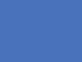 ملاحظات و خطوط اصلی حل مساله
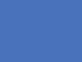 پدیده ها و راه حل ها را تنها در محدوده توانایی های امروزمان می بینیم
چه چیزهایی را دیده ایم؟              چه چیزهایی را ندیده ایم؟
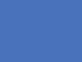 پیرامون و منطقه کلانشهری
زیر زمین
شب تهران
محدوده شهری
روی زمین
روز تهران
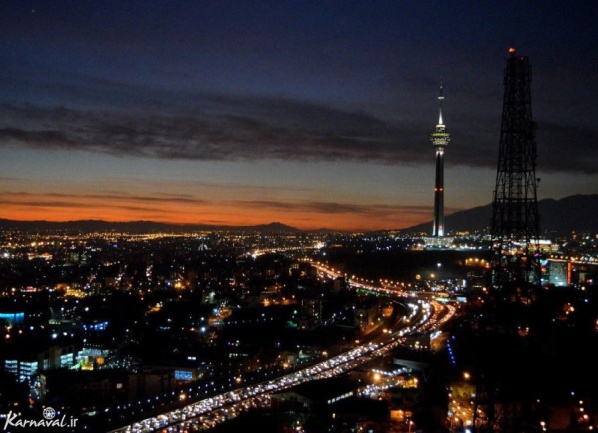 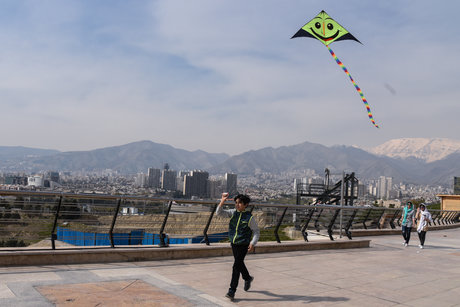 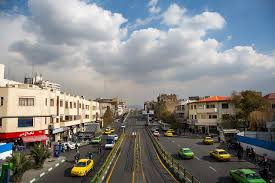 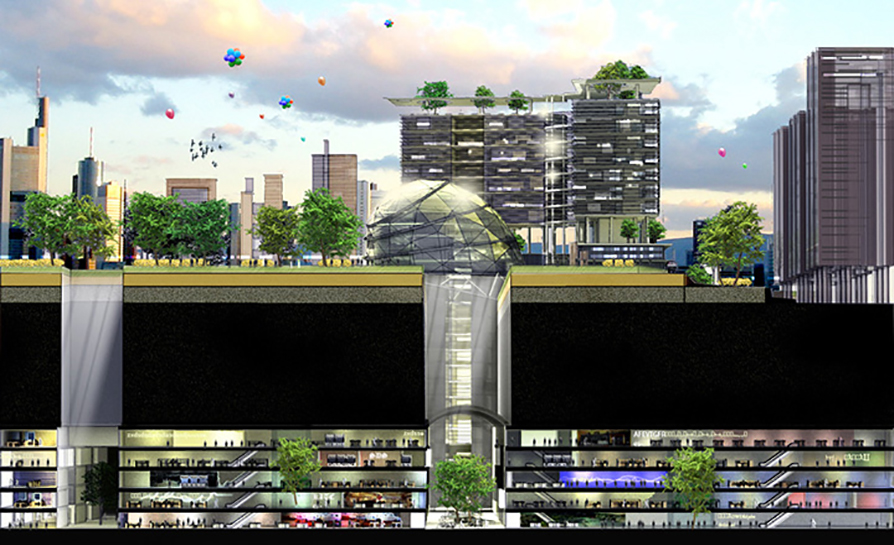 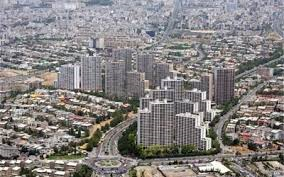 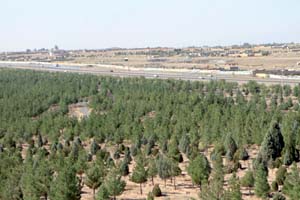 چه چیزهایی را دیده ایم؟              چه چیزهایی را ندیده ایم؟
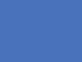 فضای پهناور مجازی
حاشیه شهر
بخش غیررسمی
فضای حقیقی
متن شهر
بخش رسمی
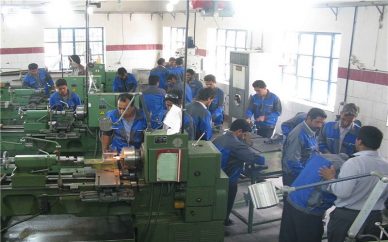 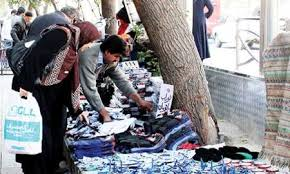 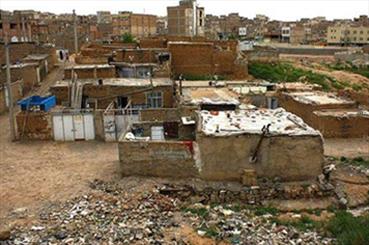 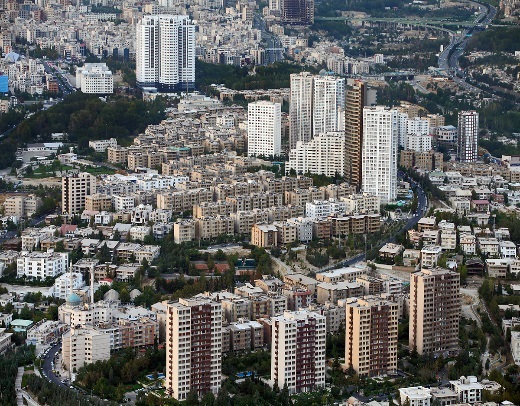 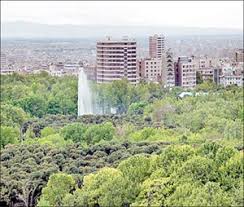 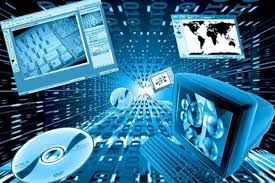 چه چیزهایی را دیده ایم؟              چه چیزهایی را ندیده ایم؟
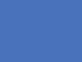 پایین برج
سازوکار
پیاده‌ها-پیاده‌رو
بالای برج
ساخت و ساز
سواره‌ها-سواره‌رو
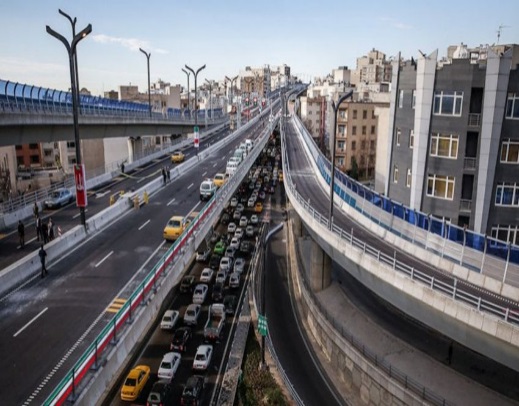 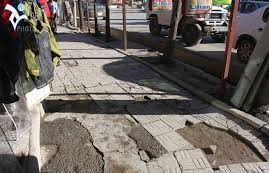 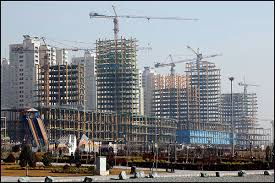 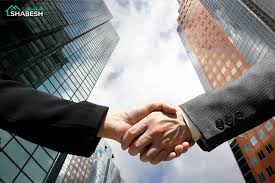 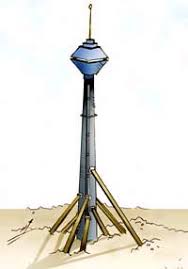 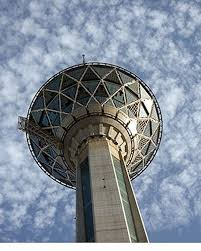 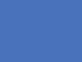 جای تابع قید (محدودیت) با تابع هدف عوض شده است:
؟
آلودگی تصویری و ضعف در زیبایی بصری
نتایج: کاهش کیفیت زندگی، ضربه خوردن به برند تهران
ریشه: نگاه کالبدی و غیریکپارچه
چالش های تهران
تبدیل شدن تهران به پارکینگ عمومی 
نتایج: آلودگی صوتی و آلودگی هوا 
ریشه: سبک زندگی سنتی
تامین مالی پروژه های شهری
نتیجه: ناپایداری شدید مالی و ریسک بالا
ریشه: توسعه به هر قیمت ولو به قیمت مصرف منابع آیندگان
یک
سه
پنج
دو
چهار
میراث بافت فرسوده
نتایج: افت کیفیت زندگی، افزایش ریسک بعد از بحران ها
ریشه: نبود مکانیزم نوسازی مدام و پایین بودن توان مالی نوسازی
ظرفیت توریستی و تجاری استفاده نشده
نتیجه: تکرار راه حل های قدیمی 
ریشه: تیم مدیریتی غیر روزآمد، عدم استفاده از کارآفرینان شهری و طبقه خلاق
نگاه متعارف »» راهبردهای متعارف و همیشگی
تبدیل شدن تهران به پارکینگ عمومی
میراث بافت فرسوده
ظرفیت توریستی و تجاری استفاده نشده
تامین مالی پروژه های شهری
آلودگی تصویری و ضعف در زیبایی بصری
راهبرد سنتی1: توسعه حمل و نقل عمومی
راهبرد سنتی2: ایجاد محدودیت برای تردد (طرح زوج و فرد)
راهبرد سنتی1: سرمایه گذاری دولتی برای بازآفرینی شهری
راهبرد سنتی: تاسیس زیرساخت های فیزیکی
راهبرد سنتی: استفاده از ظرفیت بانکی با بالاترین قیمت تامین مالی 28%
راهبرد سنتی: تخصیص هزینه به شهرداری برای زیباسازی
یک
دو
سه
چهار
پنج
مسائلی که به دلیل پارادایم فعلی تفکر ما بوجود آمده اند، می‌توانند با همان پارادایم فکری حل شوند.
انیشتین
ضروری ترین و عاجل ترین قدم
تغییر پارادایم مدیریت شهری و تغییر راهبردهاست.
نتیجه: تکرار راه حل های قدیمی 
ریشه: تیم مدیریتی غیر روزآمد، عدم استفاده از سه طبقه تحول آفرین: کارآفرینان شهری، جوانان و بخش خصوصی خلاق
راهبردهای نوین، مدیریت شهری نوین
تهران: ظرفیت های استفاده نشده
01
02
04
03
05
تهران: پارکینگ عمومی
آلودگی تصویری و ضعف در زیبایی بصری
تامین مالی پروژه های شهری
بافت های فرسوده
تغییر سبک کار و زندگی سنتی به دیجیتال
نوسازی مردمی
مشارکت PPP
برندینگ جهانی شهر تهران
استراتژی تبلیغات زیبا
تامین مالی از طریق بازار سرمایه و سرمایه گذاری خارجی
01
تغییر سبک کار و زندگی سنتی به دیجیتال
اقدام 1: توسعه بانکداری الکترونیک 
اقدام 2: توسعه تحصیل الکترونیک
اقدام 3: توسعه دورکاری و کار در خانه 
اقدام 4: توسعه سیستم های به اشتراک گذاری خودرو (منجر به کاهش تعداد خودرو در زمان واحد)
اقدام 5: شناسایی و سرمایه گذاری در استارت آپ های مشوق پیاده روی و دوچرخه سواری
02
استراتژی تبلیغات زیبا
مثال: پل هایی که زشت هستند اما اگر اجازه تبلیغ به سازمان ها داده شود، آن ها هم آنجا را آباد می کنند و هم آن جا را زیبا می کنند این برای شهرداری درآمد هم می شود.
03
برندینگ جهانی شهر تهران
اقدام یک: شناسایی ظرفیت های تجاری تهران
اقدام دو: شناسایی ظرفیت های تکنولوژیک تهران
اقدام سه: شناسایی ظرفیت های گردشگری تهران
اقدام چهار: شناسایی مشتریان هدف
اقدام پنج: طراحی و اجرای کمپین تهران شهری که باید از نو شناخت
04
تامین مالی از طریق بازار سرمایه و سرمایه گذاری خارجی
اقدام 1: تشکیل صندوق های زمین و ساختمان از طریق بورس
اقدام 2: برنامه RoadShow سرمایه گذاران خارجی در ایران از طریق صندوق های واسط (بدون نیاز به حضور فیزیکی سرمایه گذار خارجی در ایران).
اقدام 3: تغییر نقش شهرداری از سرمایه گذار و مالک به توسعه گر (Developer)
05
نوسازی مردمی  و مشارکت PPP
اقدام1: تسهیل سرمایه گذاران بخش خصوصی برای حضور در بازآفرینی بافت های فرسوده
اقدام 2: رایزنی با دولت برای ارایه مشوق ها و معافیت ها
اقدام 3: معرفی طرح های پایلوت برای توسعه
از همراهی تان سپاسگزارم